Eating well
LO: What does it mean to have a balanced diet?
Outcomes:
Name the 7 components of a healthy diet
Describe what makes up a balanced diet & give an example
Offer advice to patients on their dietary needs
Why are they so good?
http://www.youtube.com/watch?v=X7bj_LUIY7Y 
Skip to the relevant part of the clip
What are the 7 components of a balanced diet?
Diet
Copy & complete the table
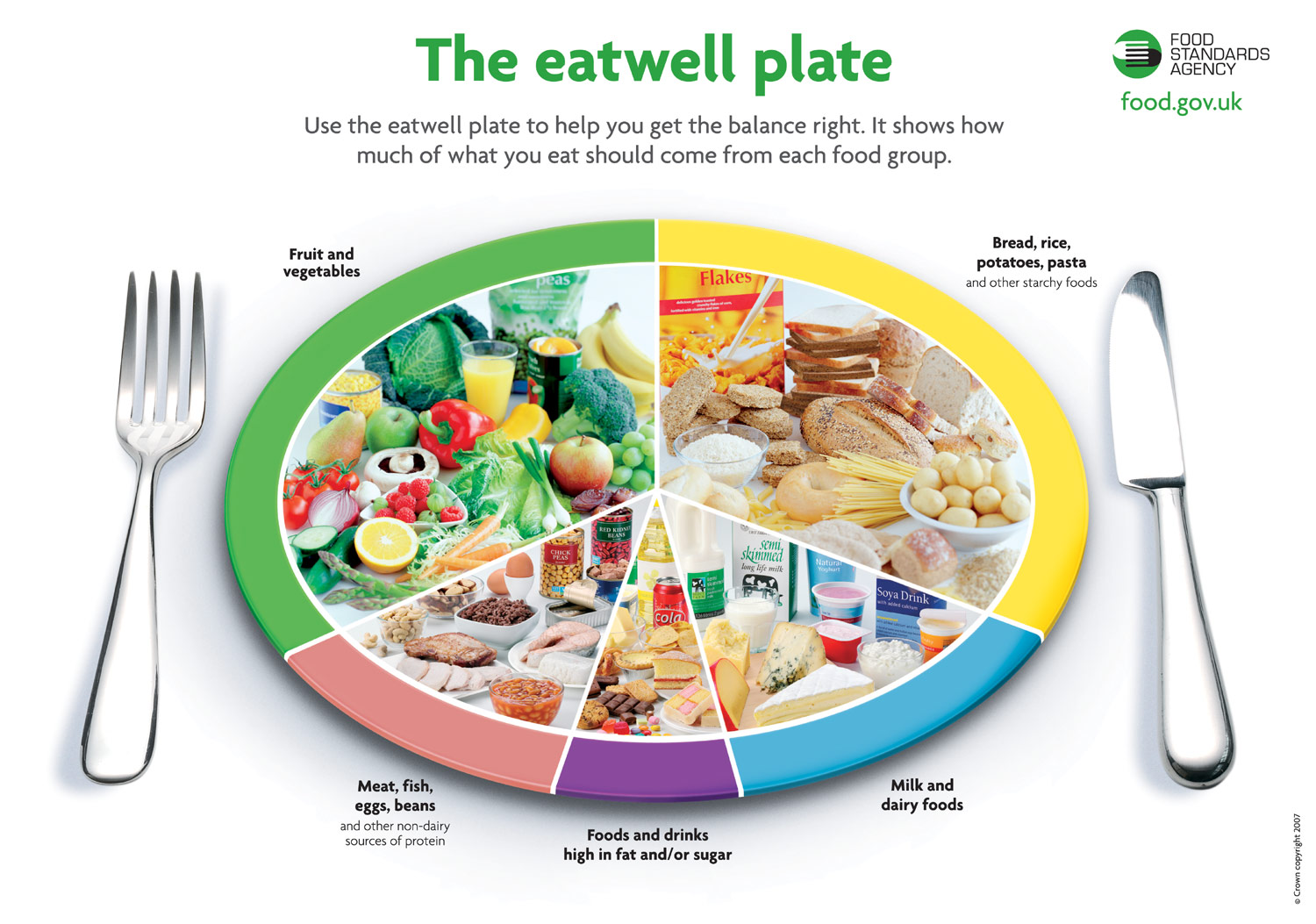 [Speaker Notes: Use the plate to devise a healthy meal plan for 24hrs]
Group task
Use the patient cards to suggest improvements that could be made to their diets and lifestyle. 

Get ready to present your findings to the class
Plenary
What did you do well this lesson?
What could you do better next time?